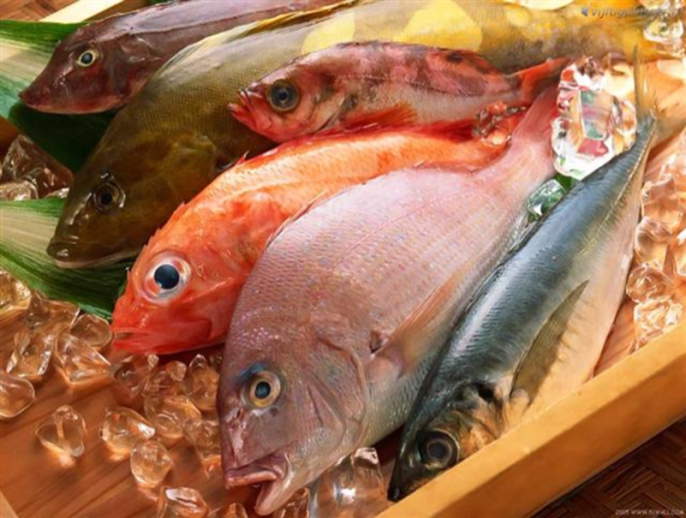 Учебная презентация. «Рыба и морепродукты». 
 6 класс. ГБОУ СОШ № 657 ЮАОг. МоскваУчитель технологии:Лихонина О.П.
Цели и задачи предстоящей работы:
-Знакомство учащихся с рыбой и морепродуктами,
 - Формирование знаний учащихся по данной теме,
-Углубление  знаний, умений  учащихся  с целью формирования   навыков  в самостоятельной практической деятельности.
Рыба и морепродукты  важнейший источник питательных веществ высокой биологической ценности. Мясо рыбы состоит из белковых и минеральных веществ, жиров и витаминов.
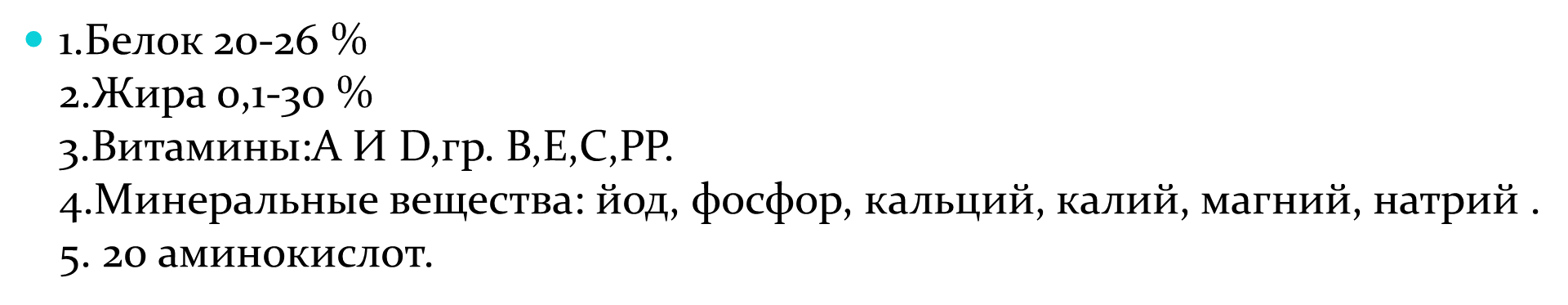 В продажу поступают следующие виды рыбных продуктов: живая , охлажденная  , мороженная ,соленая, вяленая, копченая   и консервированная рыба.
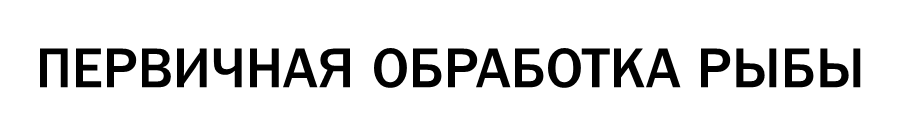 Определение Доброкачественности рыбы
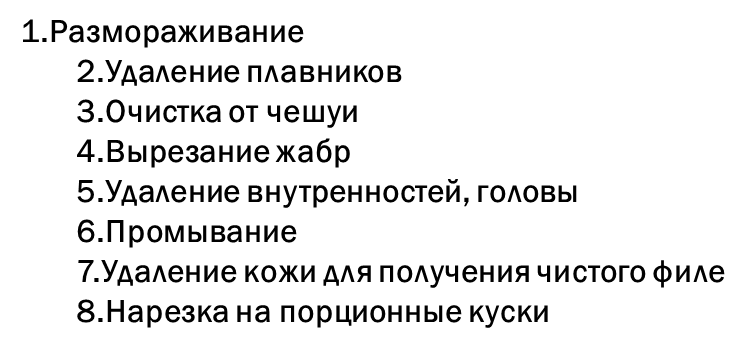 1.Чешуя гладкая, чистая.
    2.Глаза выпуклые прозрачные.
3.Жабры ярко красные.
4.Свежий, характерный рыбный запах.
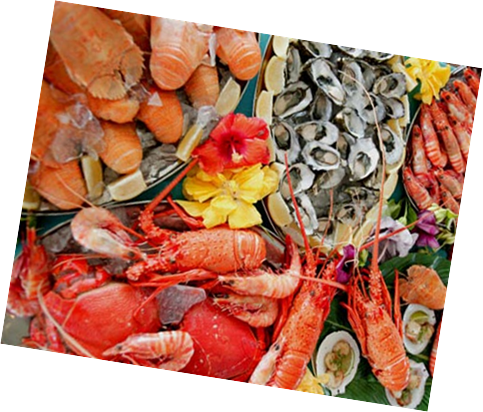 Способы приготовления рыбы
1.Варка  2.Жарка  3.Тушение   4.Запекание 

Санитарные требования
Разделывать рыбу на специальной доске и желательно на отдельном столе.
До и после разделки промыть рыбу холодной проточной водой
Удалить полученные рыбные отходы сразу после разделки
По окончанию работы вымыть кухонный инвентарь моющим средством и убрать рабочее место.
Блюда из рыбы.
Суп «Уха»
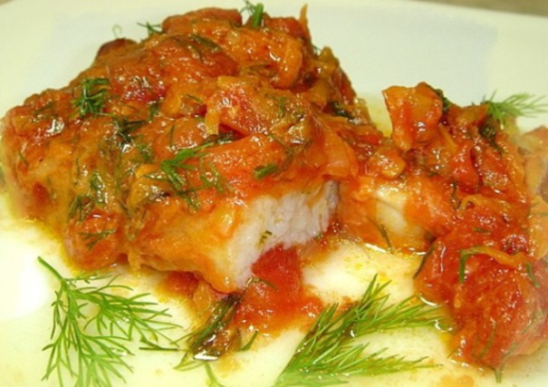 Ингредиенты:1. рыба мелкая речная (ерши, пескари, окуни) - 800 г2. судак или налим - 250 г3. лук репчатый - 2 головки4. петрушка - 0.5 корня5. соль 6. лавровый лист 7. перец горошком 8. зелень петрушки 9. укроп- по вкусу
Тушеная рыба в сковородке
Ингредиенты: 1. Филе рыбы — 700 гр2. Лук — 1 Штука3. Морковь — 1 Штука4. Приправы, соль — По вкусу5. Томатная паста — 30 Грамм6. Растительное масло — 30 Грамм
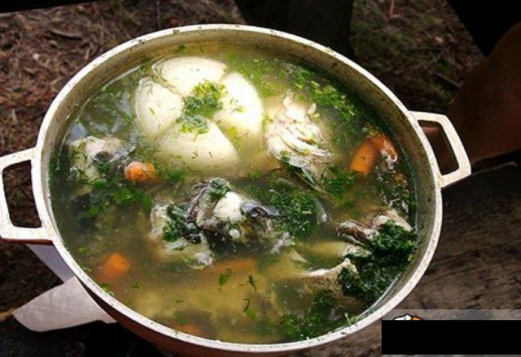 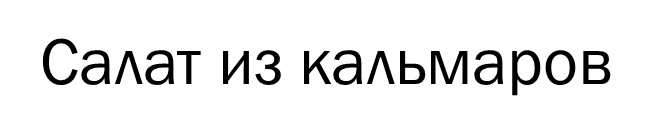 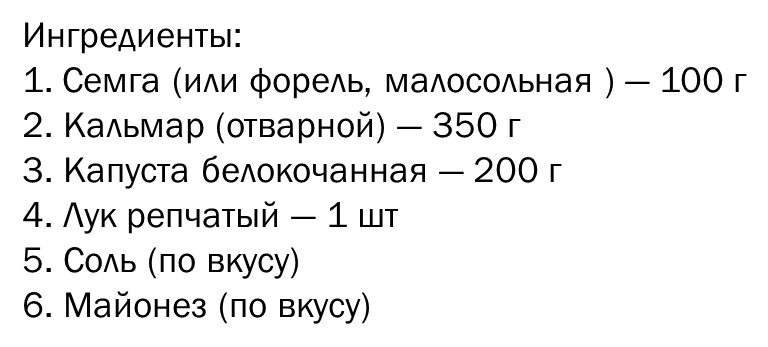 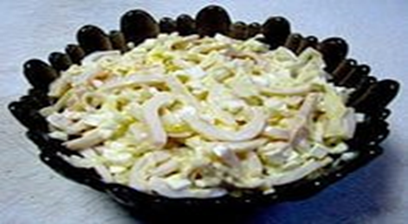 Закрепление материала. итоговые вопросы.
1 Назовите признаки доброкачественности рыбы.
Какие существуют правила первичной обработки рыбы и санитарные требования?
 Какие способы приготовления  рыбы вы знаете?
 Перечислите  питательные вещества, которые находятся в рыбе и морепродуктах.
Источники  информации.
1.Учебник для учащихся 6класса общеобразовательных  учреждений ( вариант для девочек).Под редакцией И.А. Сасовой. Изд.третье,с уточнениями .Москва. Изд.центр  «Вентана –Граф»   2008г.
2 Учебник для учащихся 6класса общеобразовательных  учреждений ( вариант для девочек).Под редакцией  В.Д.Симоненко, издание второе, переработанное .Москва. Изд. центр  «Вентана –Граф»   2007 г.
3 Книга «Кулинария готовят дети». Москва « Дом РДФ», Объединенная редакция МВД России.
4 Книга «Девочки, книга для вас». Софья Могилевская. Минск «Харвест»